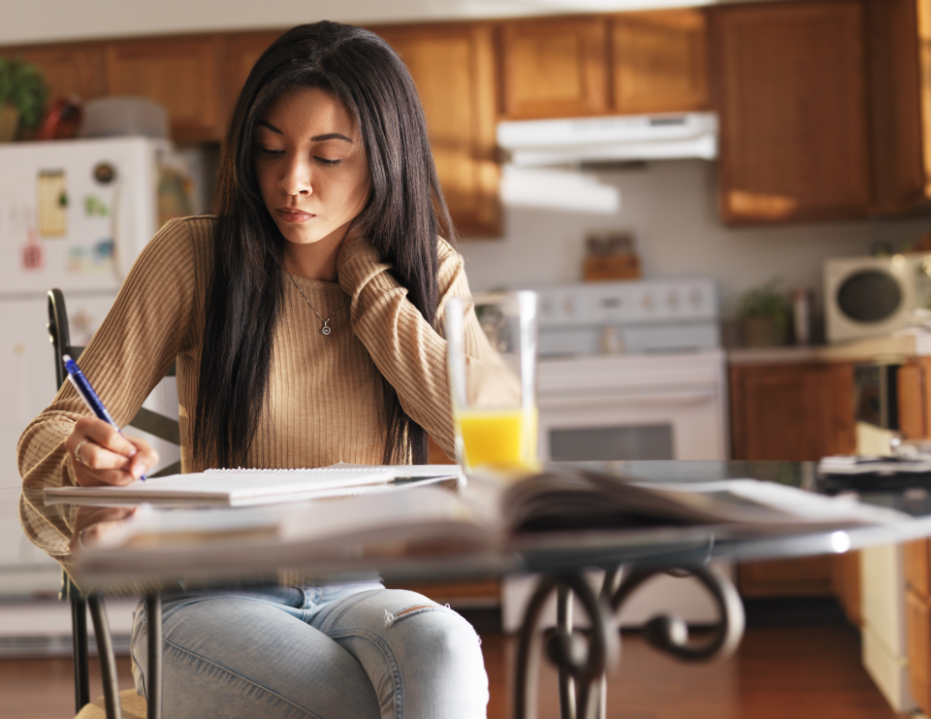 Dossier thématique
Accessibilité financière aux études :  quelles conditions pour la réussite étudiante ?
[Speaker Notes: Page titre]
Notez qu’il est permis de copier, partager et modifier cette présentation à des fins non commerciales, pourvu que la mention « Observatoire sur la réussite en enseignement supérieur, 2023 » soit présente et que les conditions de partage soient les mêmes que celles de cette présentation.

   Creative Commons BY-NC-SA 4.0
Cette présentation fait état des principaux constats du dossier thématique « Accessibilité financière aux études : quelles conditions pour la réussite étudiante? » de l’Observatoire sur la réussite en enseignement supérieur.
Vous pouvez l’utiliser pour présenter les faits saillants du dossier et ainsi amorcer une réflexion d’équipe autour de ce sujet. Vous pouvez également vous en servir pour sensibiliser des personnes collaboratrices afin de vous engager à agir collectivement sur ces enjeux.
L’ORES
Notre mandat est de partager aux actrices et acteurs de l'enseignement supérieur les savoirs scientifiques et expérientiels les plus fiables et pertinents sur la réussite étudiante.
oresquebec.ca
Plan de la présentation
Contexte
Enjeux
Notions clés
Prospectives
Pratiques inspirantes
Outils et activités
Contexte
Des études accessibles pour tous et toutes
Contexte
Des études accessibles pour tous et toutes
Le programme québécois d’aide financière aux études (AFE) vise à réduire les barrières financières et les inégalités des chances 
        (Bouchard St-Amant, 2020; Colas et al., 2021)

Il a fait l’objet de plusieurs gels des droits de scolarité à travers les années, mais leur indexation à l’inflation fait maintenant consensus
  (Beaupré-Lavallée et Bégin-Caouette, 2019)
Observatoire sur la réussite en enseignement supérieur | 2023
Image : The Gender Spectrum Collection
Contexte
Des études accessibles pour tous et toutes
L’inflation est en forte croissance depuis les dernières années
          (Statistique Canada, 2023)

Les répercussions de l’inflation sont inégales et atteignent davantage certaines personnes étudiantes
          (Bottorff et al., 2020; Savoie-Roskos et al., 2023)
Observatoire sur la réussite en enseignement supérieur | 2023
Image : The Gender Spectrum Collection
Enjeux
Des conditions pour réussir
Enjeux
Des conditions pour réussir
Se nourrir, une condition pour réussir



Vers un programme d’aide financière aux études actualisé et structurant
Se loger, une condition pour réussir



Une rémunération étudiante en lien avec les études
Observatoire sur la réussite en enseignement supérieur | 2023
Se nourrir, une condition pour réussir
L’insécurité alimentaire cause du stress et de la détresse psychologique chez les personnes étudiantes qui la subissent.

Ce faisant, elles ont moins de chance d'obtenir un diplôme universitaire.
Se loger, une condition pour réussir
La crise actuelle du logement abordable exacerbe la précarité financière étudiante. Elle est un frein à la poursuite des études et menace l'accessibilité à l'enseignement supérieur.

La population étudiante internationale, particulièrement celle issue des minorités visibles, est plus vulnérable aux difficultés de se loger à faible coût près des campus.
Observatoire sur la réussite en enseignement supérieur | 2023
Vers un programme 
d’aide financière aux études actualisé et structurant
Le programme québécois d’aide financière aux études est un incontournable pour augmenter l'accessibilité à l'enseignement supérieur et diminuer la précarité financière des personnes étudiantes.

Il devrait tenir compte de la diversité des populations étudiantes et des nouvelles réalités de travail-études.
Observatoire sur la réussite en enseignement supérieur | 2023
Une vision structurante de l'AFE implique une nécessaire concertation des parties impliquées et un  meilleur arrimage entre les différents programmes d'aide financière.
*CRSH, CRSNG, FRQNT, FRQS, IRSC
** Bourses Perspectives, PAAS Réussir, PAFFARC, REEP, etc.
Observatoire sur la réussite en enseignement supérieur | 2023
Une rémunération étudiante en lien avec les études
Contribue à la réussite si elle est en lien avec le domaine d'études et si elle ne dépasse pas un certain nombre d'heures.

Rémunérer ou compenser les stages réduit le stress financier sur les personnes étudiantes.
Observatoire sur la réussite en enseignement supérieur | 2023
Notions clés
L’insécurité alimentaire et l’endettement étudiant
Notion clé
Notion clé
L’insécurité alimentaire
Observatoire sur la réussite en enseignement supérieur | 2023
Notion clé
L’endettement étudiant
L’endettement étudiant
Il faut distinguer l'endettement par crédit à la consommation et la dette d'études provenant des prêts gouvernementaux.
L’investissement dans les études « vaudraient », à long terme, les coûts immédiats associés à la poursuite d’études en enseignement supérieur (Johnson et al., 2016).
Observatoire sur la réussite en enseignement supérieur | 2023
Prospectives
Vers une littératie financière étudiante
Prospectives
Vers une litératie financière étudiante
Une éducation financière destinée à la population étudiante doit être ancrée dans la réalité étudiante actuelle.

 Les programmes de littératie financière visent l’acquisition d’un bien-être financier et d’un bien-être étudiant global en vue de favoriser la réussite.
Observatoire sur la réussite en enseignement supérieur | 2023
Pratiques inspirantes
Pratique inspirante
Le réseau des AGORA en France
Un lieu rassembleur « par et pour » la communauté étudiante afin de favoriser la sécurité alimentaire sur les campus
Observatoire sur la réussite en enseignement supérieur | 2023
Pratique inspirante
Le BCcampus Open Education
Un projet de création et de diffusion de manuels libres pour atténuer les coûts reliés aux livres et aux notes de cours
Observatoire sur la réussite en enseignement supérieur | 2023
Outils et activités
Outils
Activités
Ligne du temps de l’aide financière aux études au Québec
Infographie des faits saillants
Fiches sur les pistes d’action de chaque enjeu
Bande dessinée sur les impacts du stress financier sur les études (à venir à l’hiver 2024)
Illustration sur les particularités vécues par les personnes étudiantes aux cycles supérieurs (à venir à l’hiver 2024)
Webinaire sur l’endettement étudiant et la littératie financière (20 novembre 2023)
Activité de mobilisation (à venir à l’hiver 2024)
Observatoire sur la réussite en enseignement supérieur | 2023
Consulter le dossier complet
S’inscrire à notre infolettre
Nous suivre
[Speaker Notes: Page titre]